Podprogramy
Podprogramy
Některé části programového kódu se často opakují a je nepřehledné i neekonomické je psát vždy znova.
Proto je možné je napsat zvlášť, pojmenovat a pak pouze volat (používat).
Navíc to usnadňuje organizaci práce, pracuje-li na projektu více lidí. 
Navíc to umožňuje užitečný trik, rekurzivní volání podprogramů.
Syntaxe
Sub název([parametry])
    'sem přijde kód
End Sub
Procedura
Procedura je pojmenovanou posloupností příkazů. Má začátek a konec. Její průběh lze ovlivnit předanými parametry. Nemůže obsahovat jinou proceduru či funkci, ale může je volat. Může volat i sama sebe (tzv. rekurzívní volání).
Funkce
Funkce je podprogram, který provádí akci a vrací hodnotu. 
Syntaxe:
Function název([parametry])
    'sem přijde kód
End Function 
Příklad funkce:
Function JednaTretina(x)
    JednaTretina = x / 3
End Function 
Volání funkce:
 y = JednaTretina(x)
Hledání prvočísel
Function JePrvocislo(Hodnota)
   delitel = False
   For a = 2 To Hodnota - 1
      If Hodnota Mod a = 0 Then
         delitel = True
      End If
   Next a
   If delitel Then
      JePrvocislo = False
   Else
      JePrvocislo = True
   End If
End Function
Hledání prvočísel
Sub blb()
   vstup = InputBox("Zadej číslo")
   For n = 1 To vstup
      If JePrvocislo(n) Then
         MsgBox (n & " je prvočíslo")
      Else
         MsgBox (n & " není prvočíslo")
      End If
   Next n
End Sub
Úkol pro dnešní den
Napište program, který bude generovat prvočíselná dvojčata (tedy dvojice prvočísel lišících se o hodnotu 2. Vstupem bude počáteční hodnota zadaná uživatelem v dialogovém okně. Výstupem bude dialogové okno se dvěma hodnotami dvou prvočíselných dvojčat oddělenými čárkou. Zároveň se tyto hodnoty zapíšou do Excelové tabulky do prvních dvou sloupců a příslušného řádku. V okně bude dále otázka, zda pokračovat v běhu programu, či ne.
Rekurze
Rekurze je postup, kde podprogram (tj. ve VB procedura či funkce) volá opakovaně sám sebe tak dlouho, dokud je potřeba, ovšem se změněným parametrem. Jde o mocný programovací nástroj.
Výpočet faktoriálu
Function faktorial(n)
  If n = 1 Then
     faktorial = 1
  Else
     faktorial = n * faktorial(n - 1)
  End If
End Function
Celý program
Sub pokus()
   vstup = InputBox("Zadej číslo")
   fakt = faktorial(vstup)
   blb = MsgBox(fakt, , "Faktorial " & vstup & " je:")
End Sub

Function faktorial(n)
   If n = 1 Then
      faktorial = 1
  Else
     faktorial = n * faktorial(n - 1)
  End If
End Function
Hanojské věže
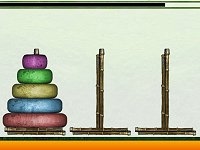 Hanojské věže
Sub Hanoj(kolik, odkud, kam, pomoc)
If kolik = 1 Then
   MsgBox ("Přenesu " & kolik & " z " & odkud & " na " & kam)
Else
   Call Hanoj(kolik - 1, odkud, pomoc, kam)
   MsgBox ("Přenesu " & kolik & " z " & odkud & " na " & kam)
   Call Hanoj(kolik - 1, pomoc, kam, odkud)
End If
End Sub
Hanojské věže
Sub blb()
   vstup = InputBox("Zadej číslo")
   Call Hanoj(vstup, 1, 2, 3)
End Sub
Fibonacciho posloupnost
Leonardo Fibonacci  (~1180 - ~1250, Pisa, Itálie)
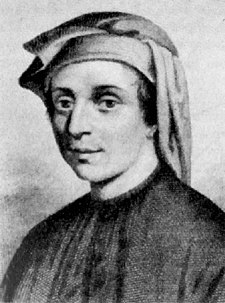 Fibonacciho posloupnost
Fib(0)=1
Fib(1)=1
Fib(n) = Fib(n-2) + Fib(n-1)

1,1,2,3,5,8,13,21,34,55
Úkol
Napište program, kterému uživatel zadá číslo n a program vygeneruje posloupnost prvních n Fibonacciho čísel.